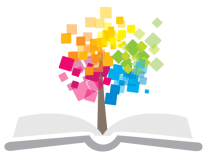 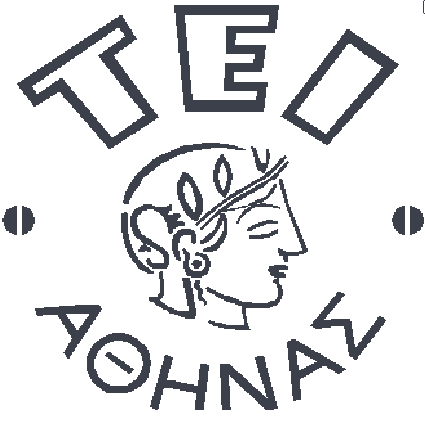 Ανοικτά Ακαδημαϊκά Μαθήματα στο ΤΕΙ Αθήνας
Διαχείριση παραγωγής εντύπου υλικού
Ενότητα 8: Εισαγωγή στα συστήματα διαχείρισης πληροφοριών (MIS - Management Information Systems)
Δρ. Αναστάσιος Ε. Πολίτης, Επίκουρος Καθηγητής
Τεχνολογία Γραφικών Τεχνών
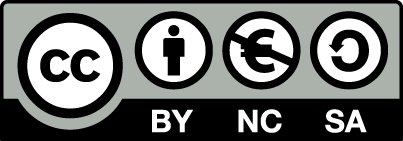 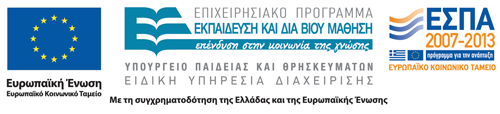 Συστήματα διαχείρισης πληροφοριών 1/7
Η σύνθετη δομή των διοικητικών, λογιστικών, οργανωτικών και  παραγωγικών διαδικασιών που αφορούν στην υλοποίηση μιας παραγωγής στο πλαίσιο μιας επιχείρησης όπως αυτές των γραφικών τεχνών και η αναγκαιότητα της αποτελεσματικής διαχείρισης των εργασιών αυτών, οδήγησε στην ανάπτυξη των συστημάτων διαχείρισης πληροφοριών (MIS - Management Information Systems).
1
Συστήματα διαχείρισης πληροφοριών 2/7
Τα συστήματα διαχείρισης πληροφοριών που έχουν αναπτυχθεί για την βιομηχανία των εκτυπώσεων αποτελούνται από υποσυστήματα, καλύπτοντας ένα ευρύ φάσμα διαχειριστικών λειτουργιών. Για την εφαρμογή τους απαιτείται η χρήση δικτύου και συστημάτων υπολογιστών. Αναπτύσσονται κατά τεκμήριο για το λειτουργικό σύστημα των Windows αλλά χρησιμοποιούνται επίσης  σε σημαντικό βαθμό συστήματα που λειτουργούν σε περιβάλλον Apple Macintosh και Linux (Unix).
2
Συστήματα διαχείρισης πληροφοριών 3/7
Τα συστήματα διαχείρισης πληροφοριών εξειδικευμένα για την βιομηχανία των γραφικών τεχνών και για επιχειρήσεις που δραστηριοποιούνται στην επεξεργασία και παραγωγή εντύπων υπάρχουν εδώ και 2 δεκαετίες περίπου. Τα περισσότερα προσφέρονται σε εφαρμογές λογισμικού που αποτελούνται από επιμέρους μονάδες (υπομονάδες) ή σε διαφορετικά επίπεδα (levels).
Η ενδιαφερόμενη επιχείρηση προμηθεύεται και εγκαθιστά μία εφαρμογή με συγκεκριμένες υπομονάδες την οποία θεωρεί ότι είναι η πλέον απαραίτητη. Κατόπιν, μπορεί να προμηθευτεί ένα διαφορετικό επίπεδο της εφαρμογής με μία επιπρόσθετη γκάμα επεξεργασιών (υπομονάδων) κ.ο.κ.
3
Συστήματα διαχείρισης πληροφοριών 4/7
Το βασικό πακέτο εφαρμογών αφορά συνήθως συνήθως στην τιμολόγηση, προκοστολόγηση, έκδοση προσφοράς και διαχείριση πελατολογίου. Αυτό το πακέτο αφορά στην διαχείριση εργασιών και παραγγελιών, και περιλαμβάνει μεταξύ άλλων, το κόστος εργασίας, τα υλικά και το κέρδος που αναλογεί, την εισαγωγή των προδιαγραφών και των δεδομένων μιας παραγγελίας και την έκδοση της προσφοράς.
4
Συστήματα διαχείρισης πληροφοριών 5/7
Τα συστήματα MIS τα οποία είναι εξειδικευμένα για τον κλάδο των γραφικών τεχνών αποτελούν συστήματα ειδικά σχεδιασμένα ώστε να παρέχουν πληροφορίες που απαιτούνται για την σωστή διαχείριση των πληροφοριών του κάθε σημείου της παραγωγής ενός έντυπου. 
Οι πληροφορίες αυτές είναι απαραίτητες για την διοίκηση της επιχείρησης γραφικών τεχνών ώστε να είναι δυνατή η διαχείρισή τους και τα δεδομένα που αφορούν στην παραγωγή σε καθημερινή βάση. Επιπρόσθετα όμως, το σύστημα MIS μπορεί να χρησιμοποιηθεί ως μέρος μιας επιχειρησιακής στρατηγικής και μακροπρόθεσμης ανάπτυξης για την επιχείρηση, με την δυνατότητα που προσφέρει για παρουσίαση στατιστικών δεδομένων από την λειτουργία της επιχείρησης.
5
Συστήματα διαχείρισης πληροφοριών 6/7
Ένα τυπικό πλήρες MIS περιλαμβάνει λειτουργίες και υπομονάδες από την αρχική αίτηση εργασίας έως και την παράδοση και έκδοση τιμολογίου της. Τα συστήματα διαχείρισης πληροφοριών διατίθενται σε διαφορετικές εκδόσεις, ανάλογα με τις λειτουργίες που περιλαμβάνουν και είναι επεκτάσιμα. Συνήθως τα διαφορετικά υποσυστήματα που συγκροτούν ένα MIS συνεργάζονται μεταξύ τους και λειτουργούν συμπληρωματικά ενώ μία επιχείρηση μπορεί να προμηθευτεί ένα μέρος του συστήματος και αργότερα να το συμπληρώσει, επεκτείνοντάς το με επιπρόσθετες λειτουργίες.
6
Συστήματα διαχείρισης πληροφοριών 7/7
Τα περισσότερα συστήματα διαχείρισης πληροφοριών  περιλαμβάνουν τα κατωτέρω στοιχεία και λειτουργίες:
Έκδοση προσφοράς.
Προκοστολόγηση εργασίας.
Καταχώριση παραγγελίας και παρακολούθηση της εργασίας στην παραγωγή εργασίας.
Απογραφή των αποθεμάτων των υλικών παραγωγής.
Συλλογή δεδομένων πωλήσεων.
Τελική κοστολόγηση.
Τιμολόγηση.
Ιστορικό εργασιών.
Αναφορές παραγωγής.
Οικονομικά στοιχεία και δεδομένα.
7
Τυπικό σύστημα διαχείρισης πληροφοριών γραφικών τεχνών
Στο διάγραμμα απεικονίζεται η συγκρότηση ενός τυπικού συστήματος διαχείρισης πληροφοριών γραφικών τεχνών και παρουσιάζεται η ολοκληρωμένη διαχείριση της παραγωγικής διαδικασίας και των εργασιών παραγωγής εντύπων σε μία επιχείρηση γραφικών τεχνών, με την εφαρμογή ενός συστήματος MIS.
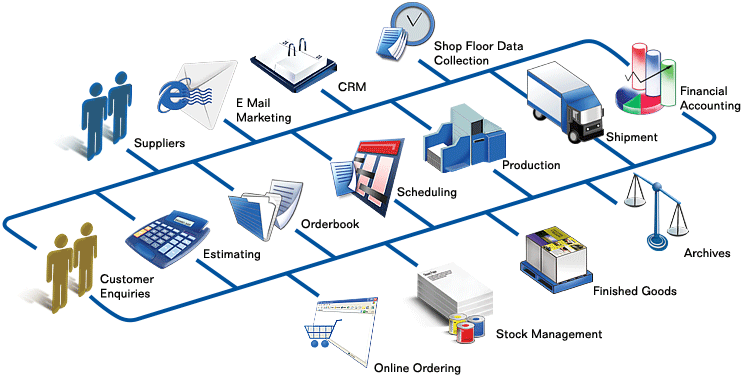 8
Τέλος Ενότητας
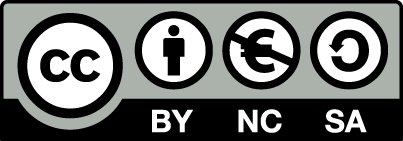 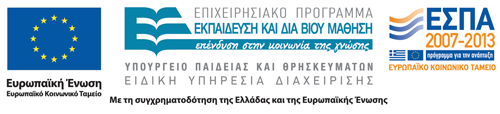 Σημειώματα
Σημείωμα Αναφοράς
Copyright Τεχνολογικό Εκπαιδευτικό Ίδρυμα Αθήνας, Αναστάσιος Πολίτης 2014. Αναστάσιος Πολίτης. «Διαχείριση παραγωγής εντύπου υλικού. Ενότητα 8: Εισαγωγή στα συστήματα διαχείρισης πληροφοριών (MIS - Management Information Systems)». Έκδοση: 1.0. Αθήνα 2014. Διαθέσιμο από τη δικτυακή διεύθυνση: ocp.teiath.gr.
Σημείωμα Αδειοδότησης
Το παρόν υλικό διατίθεται με τους όρους της άδειας χρήσης Creative Commons Αναφορά, Μη Εμπορική Χρήση Παρόμοια Διανομή 4.0 [1] ή μεταγενέστερη, Διεθνής Έκδοση.   Εξαιρούνται τα αυτοτελή έργα τρίτων π.χ. φωτογραφίες, διαγράμματα κ.λ.π., τα οποία εμπεριέχονται σε αυτό. Οι όροι χρήσης των έργων τρίτων επεξηγούνται στη διαφάνεια  «Επεξήγηση όρων χρήσης έργων τρίτων». 
Τα έργα για τα οποία έχει ζητηθεί και δοθεί άδεια  αναφέρονται στο «Σημείωμα  Χρήσης Έργων Τρίτων».
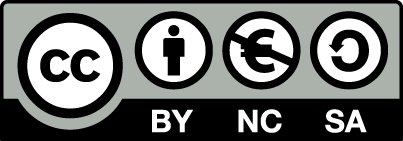 [1] http://creativecommons.org/licenses/by-nc-sa/4.0/ 
Ως Μη Εμπορική ορίζεται η χρήση:
που δεν περιλαμβάνει άμεσο ή έμμεσο οικονομικό όφελος από την χρήση του έργου, για το διανομέα του έργου και αδειοδόχο
που δεν περιλαμβάνει οικονομική συναλλαγή ως προϋπόθεση για τη χρήση ή πρόσβαση στο έργο
που δεν προσπορίζει στο διανομέα του έργου και αδειοδόχο έμμεσο οικονομικό όφελος (π.χ. διαφημίσεις) από την προβολή του έργου σε διαδικτυακό τόπο
Ο δικαιούχος μπορεί να παρέχει στον αδειοδόχο ξεχωριστή άδεια να χρησιμοποιεί το έργο για εμπορική χρήση, εφόσον αυτό του ζητηθεί.
Επεξήγηση όρων χρήσης έργων τρίτων
Δεν επιτρέπεται η επαναχρησιμοποίηση του έργου, παρά μόνο εάν ζητηθεί εκ νέου άδεια από το δημιουργό.
©
διαθέσιμο με άδεια CC-BY
Επιτρέπεται η επαναχρησιμοποίηση του έργου και η δημιουργία παραγώγων αυτού με απλή αναφορά του δημιουργού.
διαθέσιμο με άδεια CC-BY-SA
Επιτρέπεται η επαναχρησιμοποίηση του έργου με αναφορά του δημιουργού, και διάθεση του έργου ή του παράγωγου αυτού με την ίδια άδεια.
διαθέσιμο με άδεια CC-BY-ND
Επιτρέπεται η επαναχρησιμοποίηση του έργου με αναφορά του δημιουργού. 
Δεν επιτρέπεται η δημιουργία παραγώγων του έργου.
διαθέσιμο με άδεια CC-BY-NC
Επιτρέπεται η επαναχρησιμοποίηση του έργου με αναφορά του δημιουργού. 
Δεν επιτρέπεται η εμπορική χρήση του έργου.
Επιτρέπεται η επαναχρησιμοποίηση του έργου με αναφορά του δημιουργού.
και διάθεση του έργου ή του παράγωγου αυτού με την ίδια άδεια
Δεν επιτρέπεται η εμπορική χρήση του έργου.
διαθέσιμο με άδεια CC-BY-NC-SA
διαθέσιμο με άδεια CC-BY-NC-ND
Επιτρέπεται η επαναχρησιμοποίηση του έργου με αναφορά του δημιουργού.
Δεν επιτρέπεται η εμπορική χρήση του έργου και η δημιουργία παραγώγων του.
διαθέσιμο με άδεια 
CC0 Public Domain
Επιτρέπεται η επαναχρησιμοποίηση του έργου, η δημιουργία παραγώγων αυτού και η εμπορική του χρήση, χωρίς αναφορά του δημιουργού.
Επιτρέπεται η επαναχρησιμοποίηση του έργου, η δημιουργία παραγώγων αυτού και η εμπορική του χρήση, χωρίς αναφορά του δημιουργού.
διαθέσιμο ως κοινό κτήμα
χωρίς σήμανση
Συνήθως δεν επιτρέπεται η επαναχρησιμοποίηση του έργου.
Διατήρηση Σημειωμάτων
Οποιαδήποτε αναπαραγωγή ή διασκευή του υλικού θα πρέπει να συμπεριλαμβάνει:
το Σημείωμα Αναφοράς
το Σημείωμα Αδειοδότησης
τη δήλωση Διατήρησης Σημειωμάτων
το Σημείωμα Χρήσης Έργων Τρίτων (εφόσον υπάρχει)
μαζί με τους συνοδευόμενους υπερσυνδέσμους.
Χρηματοδότηση
Το παρόν εκπαιδευτικό υλικό έχει αναπτυχθεί στo πλαίσιo του εκπαιδευτικού έργου του διδάσκοντα.
Το έργο «Ανοικτά Ακαδημαϊκά Μαθήματα στο ΤΕΙ Αθηνών» έχει χρηματοδοτήσει μόνο την αναδιαμόρφωση του εκπαιδευτικού υλικού. 
Το έργο υλοποιείται στο πλαίσιο του Επιχειρησιακού Προγράμματος «Εκπαίδευση και Δια Βίου Μάθηση» και συγχρηματοδοτείται από την Ευρωπαϊκή Ένωση (Ευρωπαϊκό Κοινωνικό Ταμείο) και από εθνικούς πόρους.
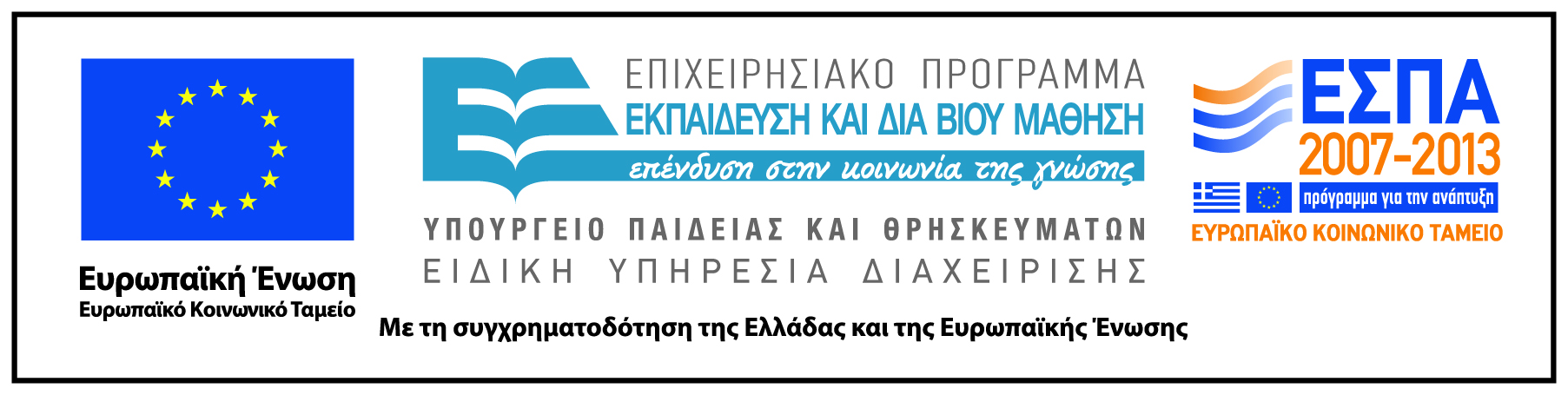